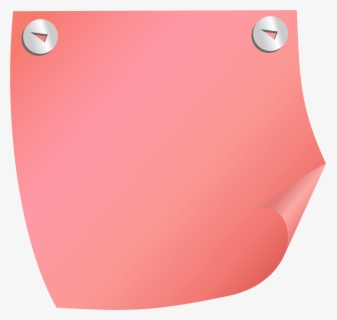 التهيئة الحافزة
هيا بنا نختبر معلوماتك
مرحلة الاندماج
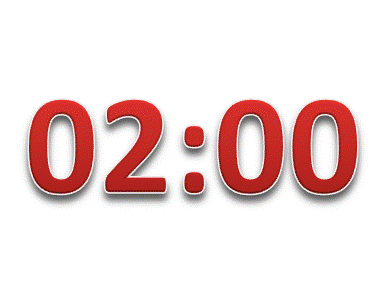 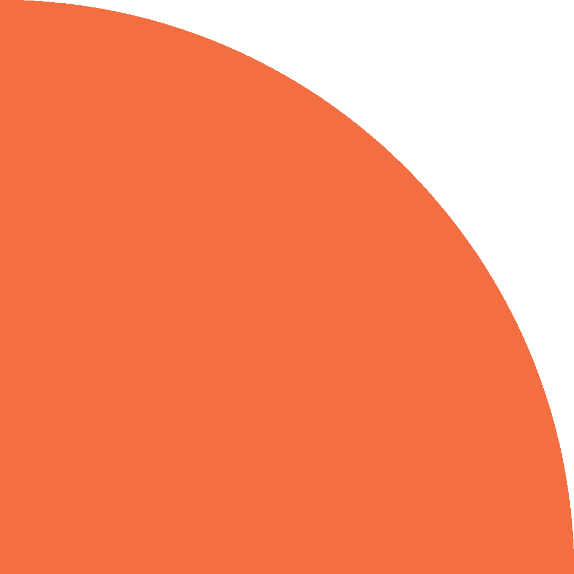 هل توصلت الان الى ماذا سوف نتعلم بحصة اليوم
1
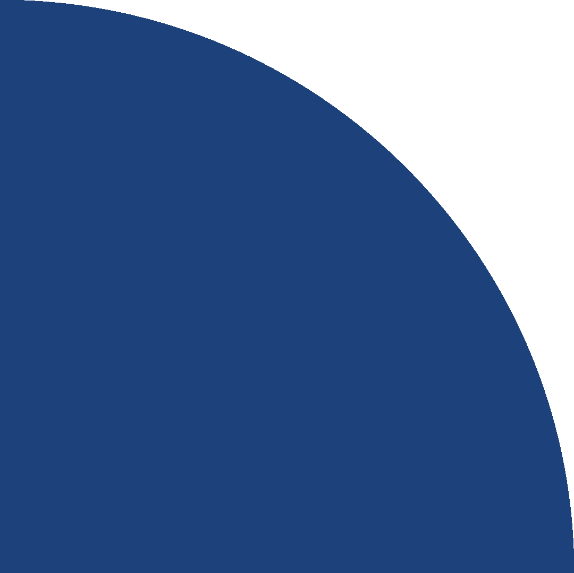 برايك هل كانت هناك رحلات فضائية للبشر
4
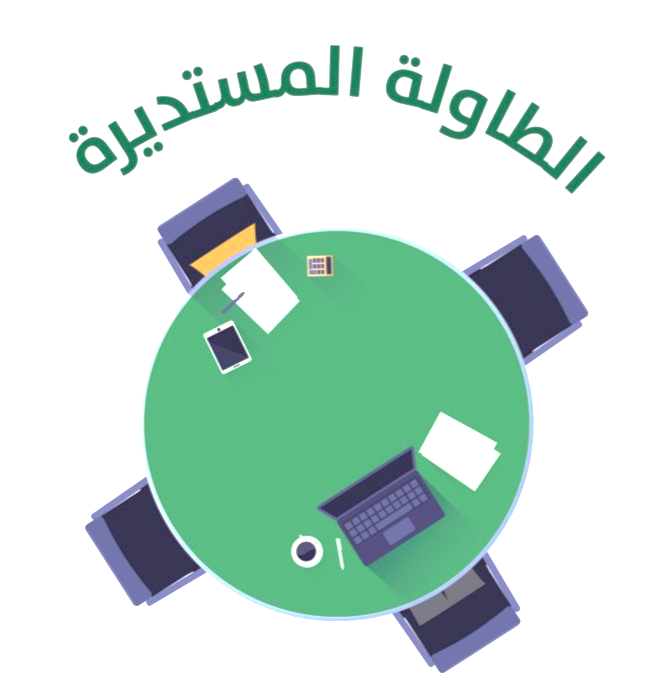 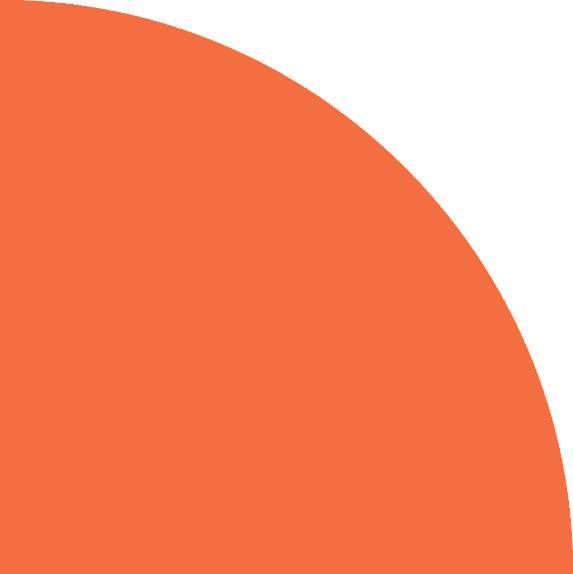 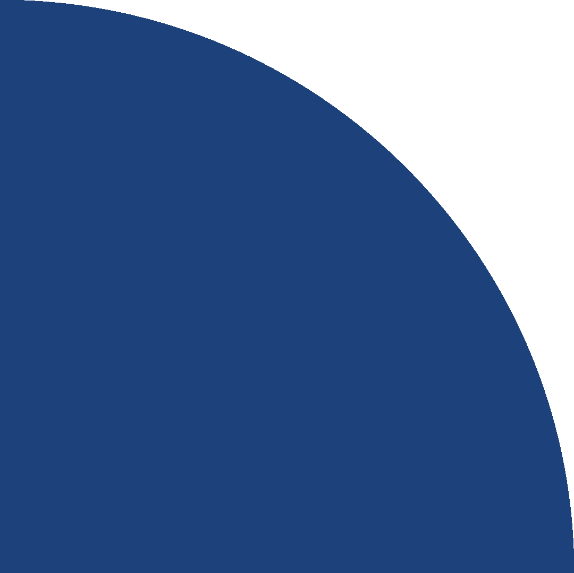 برايك هل يمكنك الاستفادة من تكنولوجيا الفضاء
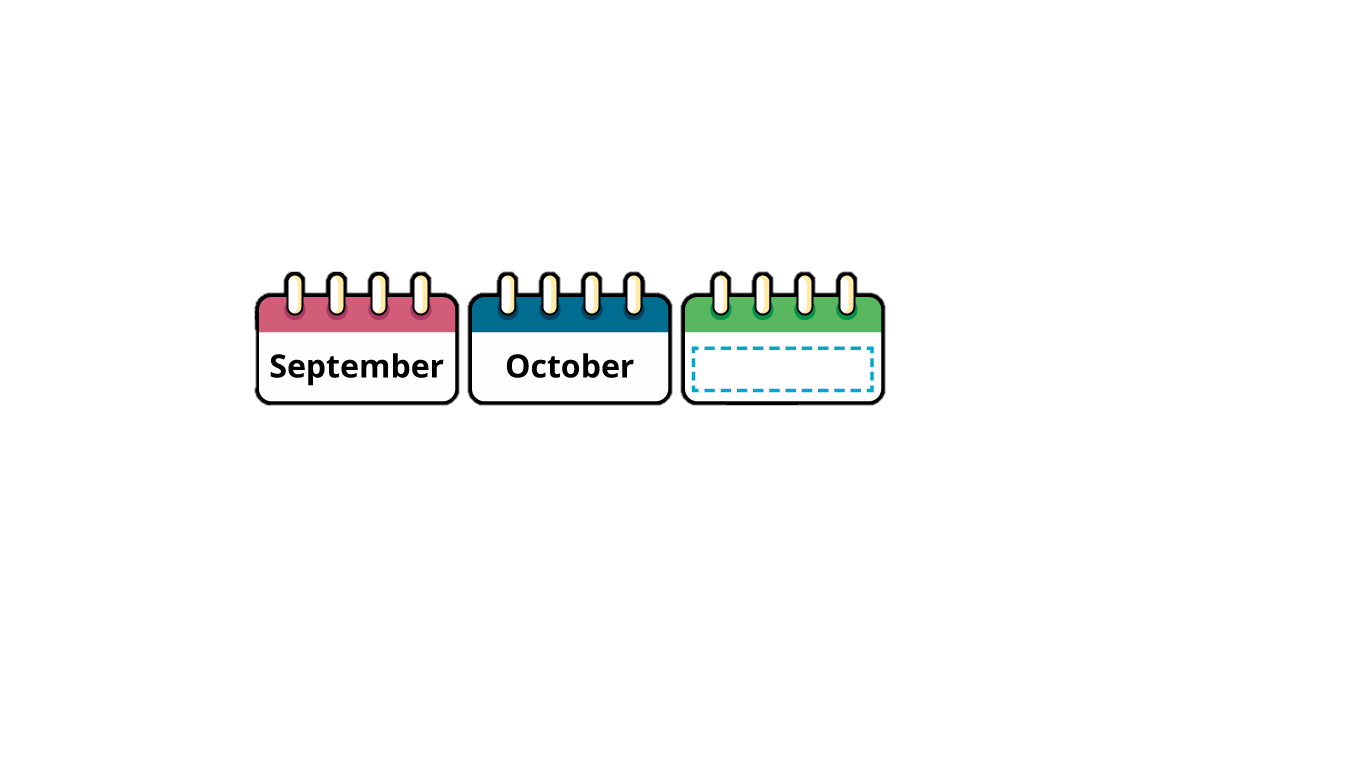 2
3
مهارة ماذا اعرف
هل تسطيع أن تذكر كيف نستفيد من تكنولوجيا الفضاء
عنوان الوحدة10:  استكشاف الفضاء
عنوان الدرس2 : بداية تاريخ استكشاف الفضاء
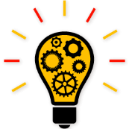 نواتج التعلم  (الاهداف )
يناقش الرحلات الفضائية البشرية 
يستقصي تكنولوجيا الفضاء المستخدمة لتحسين الحياة على الأرض
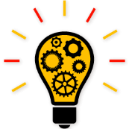 المفردات الجديدة
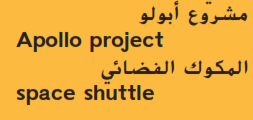 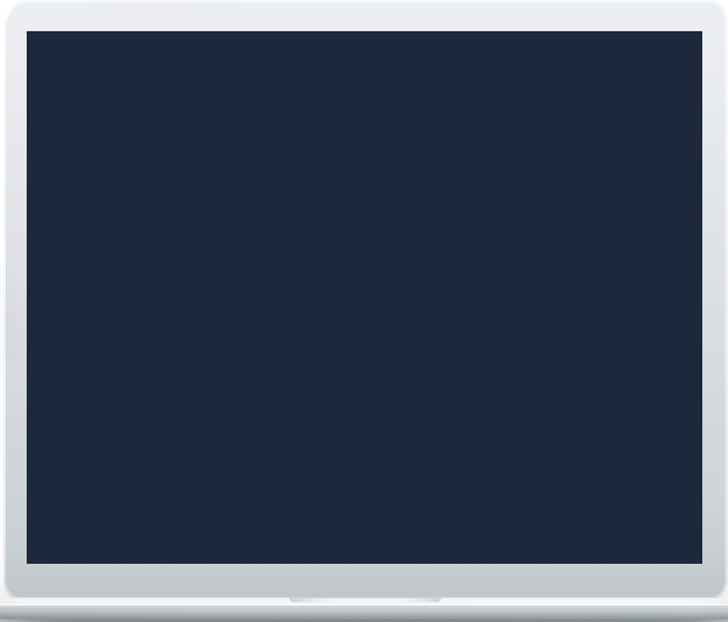 مرحلة الاستكشاف
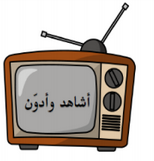 استراتيجية
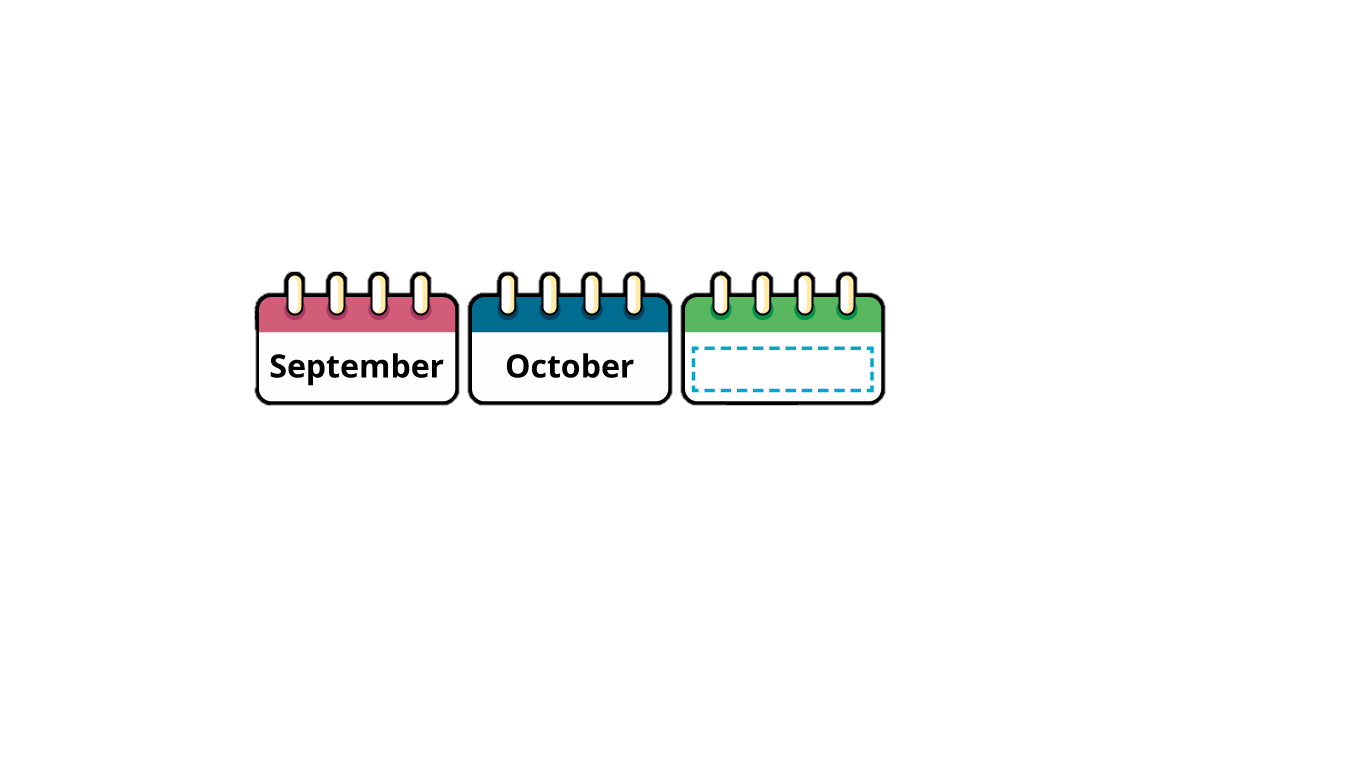 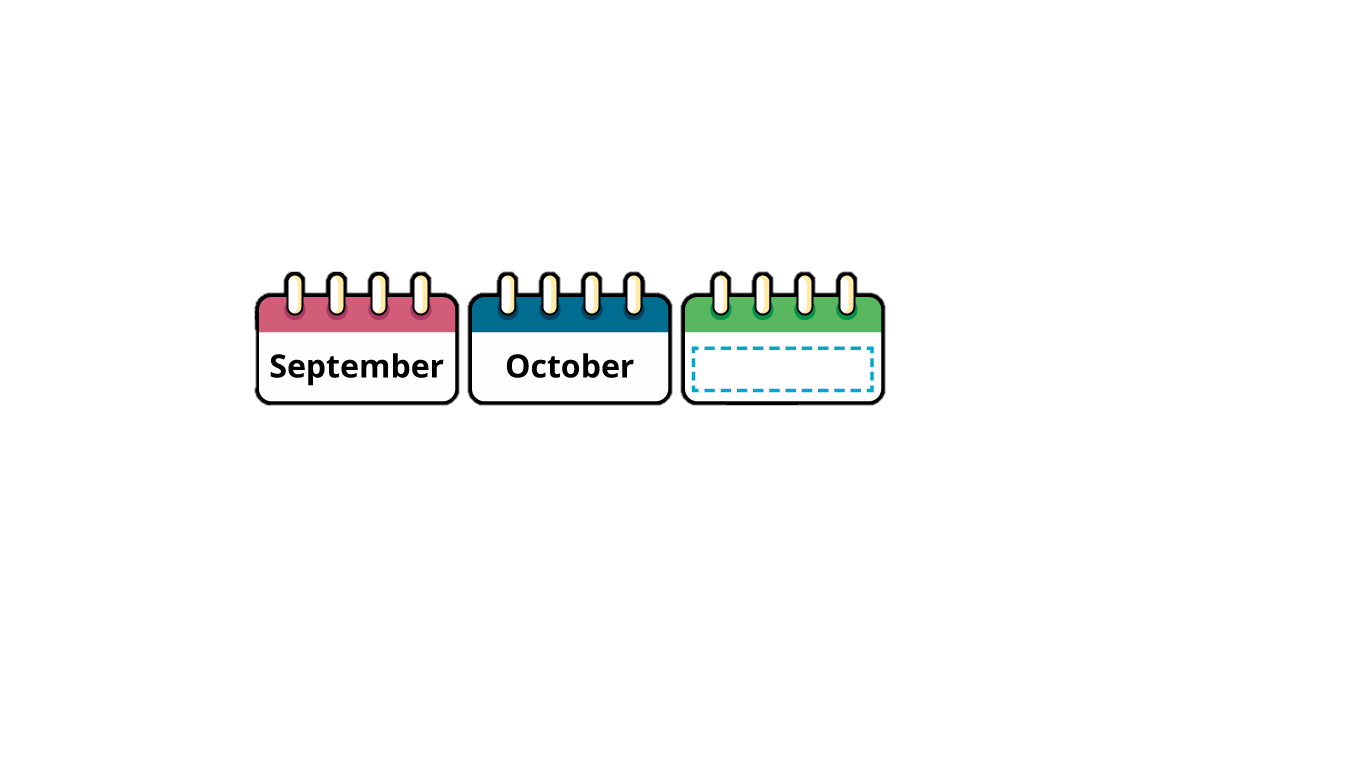 تعزيز الهوية الوطنية
مهارة : المشاهدة والملاحظة
مؤشر الأداء : يناقش الرحلات الفضائية البشرية
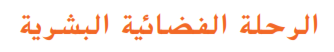 مرحلة 
التفسير
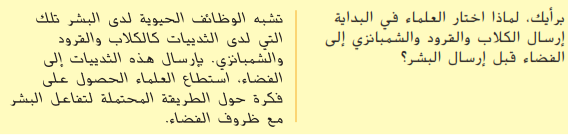 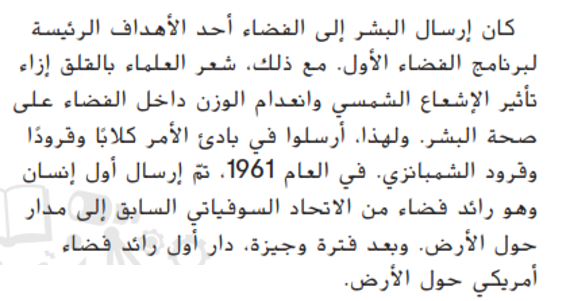 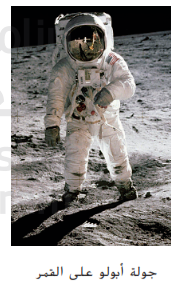 ماكان الهدف من مشروع أبولو ؟
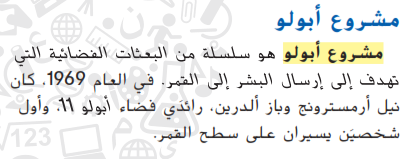 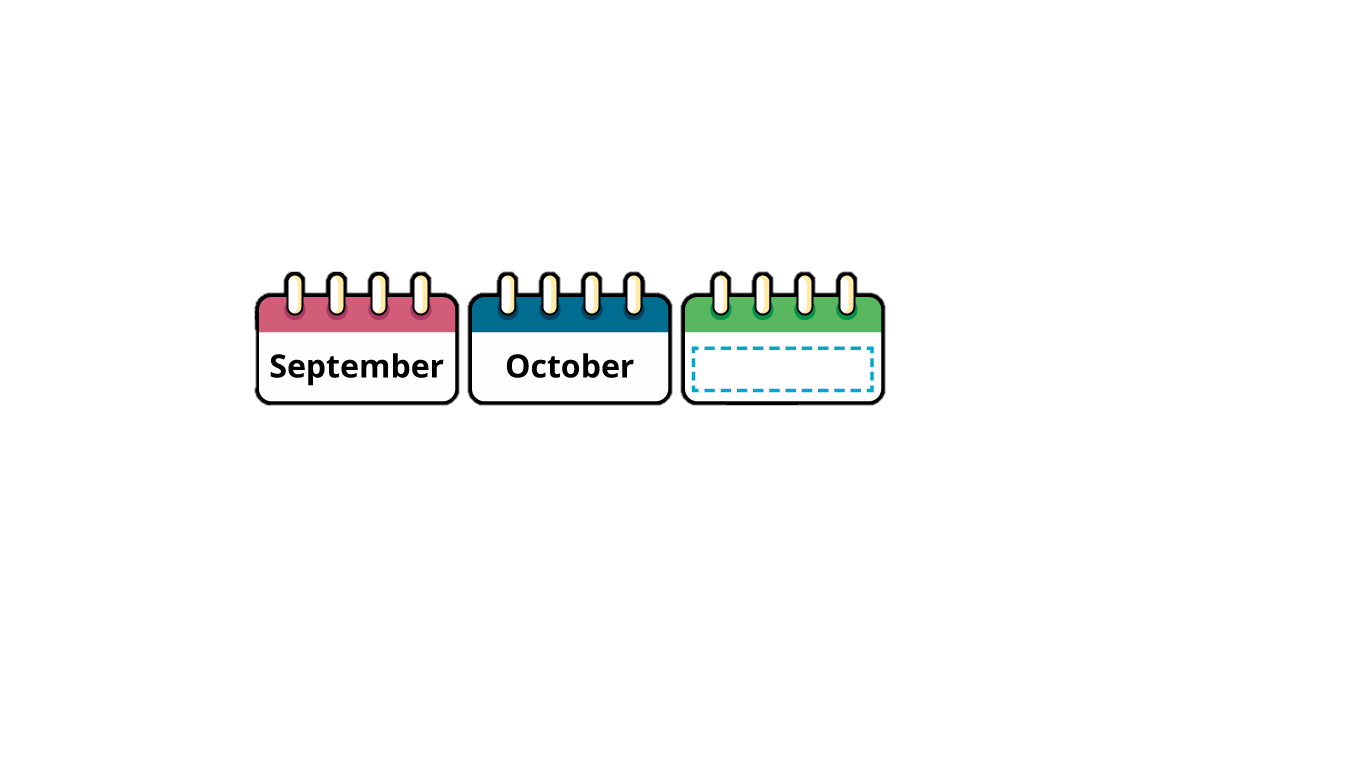 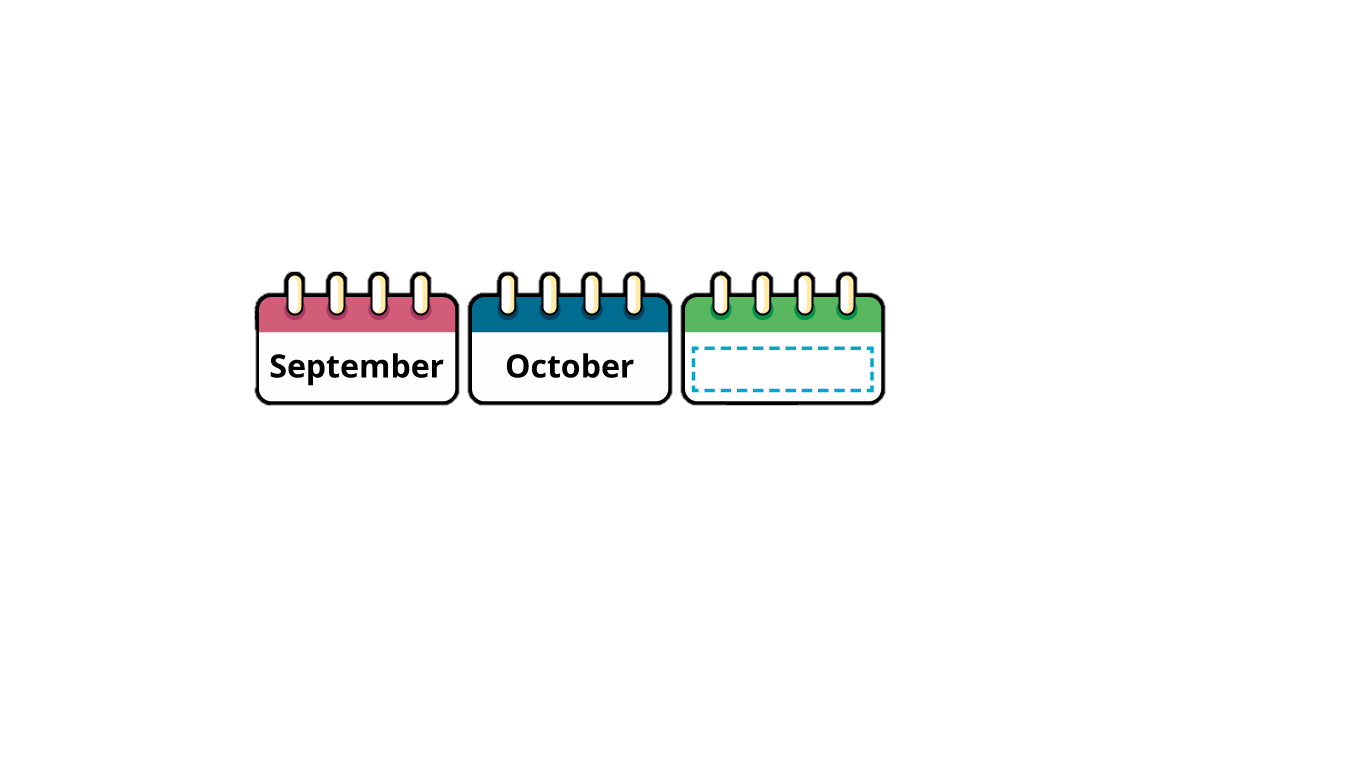 مهارة الحوار والمناقشة
تقييم مرحلي
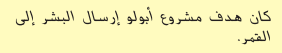 مؤشر الأداء : يناقش الرحلات الفضائية البشرية
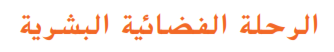 مرحلة 
التفسير
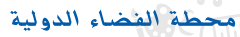 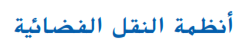 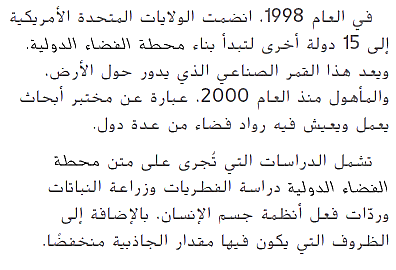 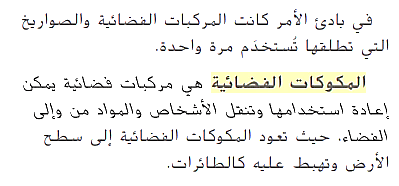 ما المكوك الفضائي ؟
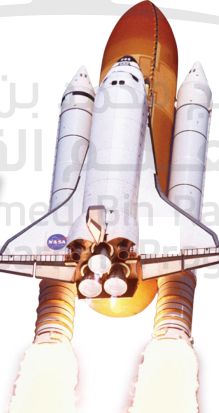 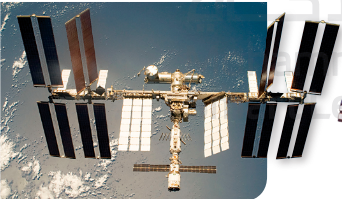 برايك ما الذي يحدث على متن محطة الفضاء الدولية
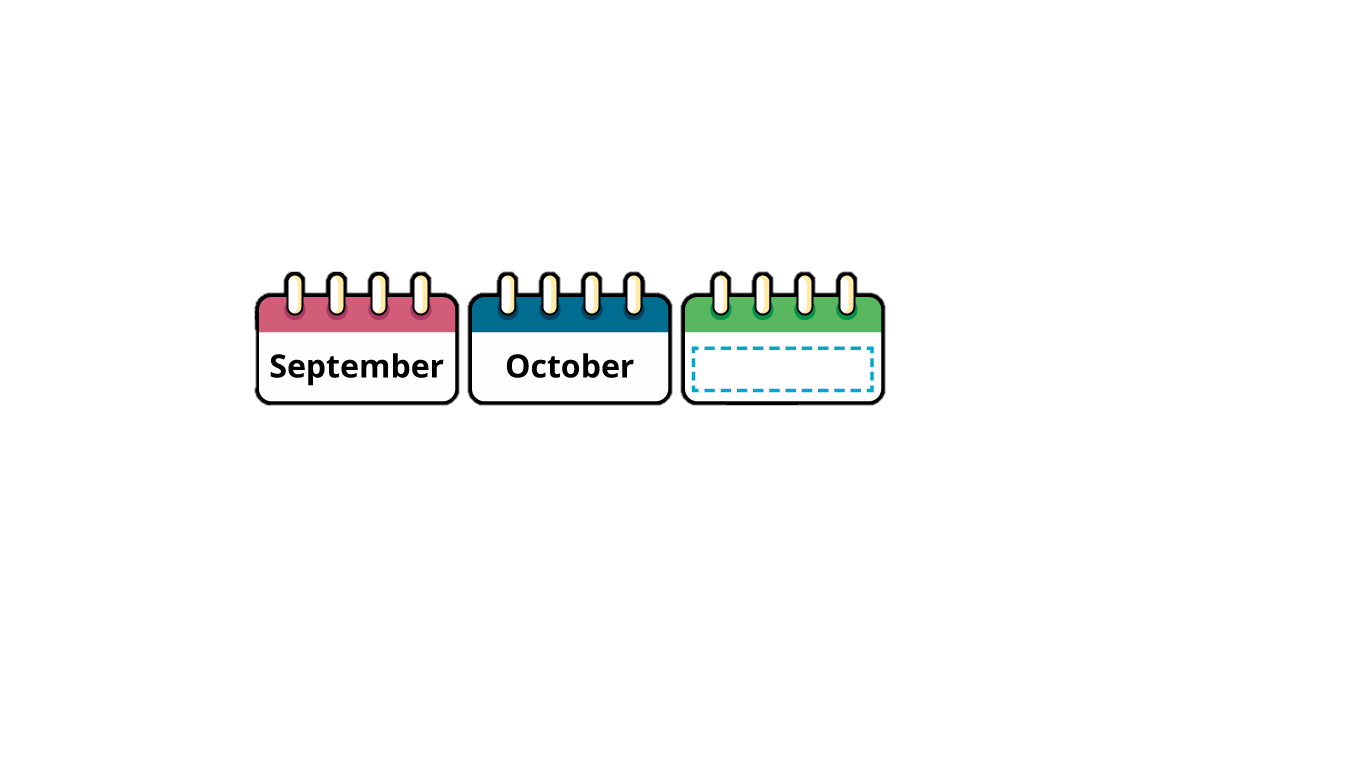 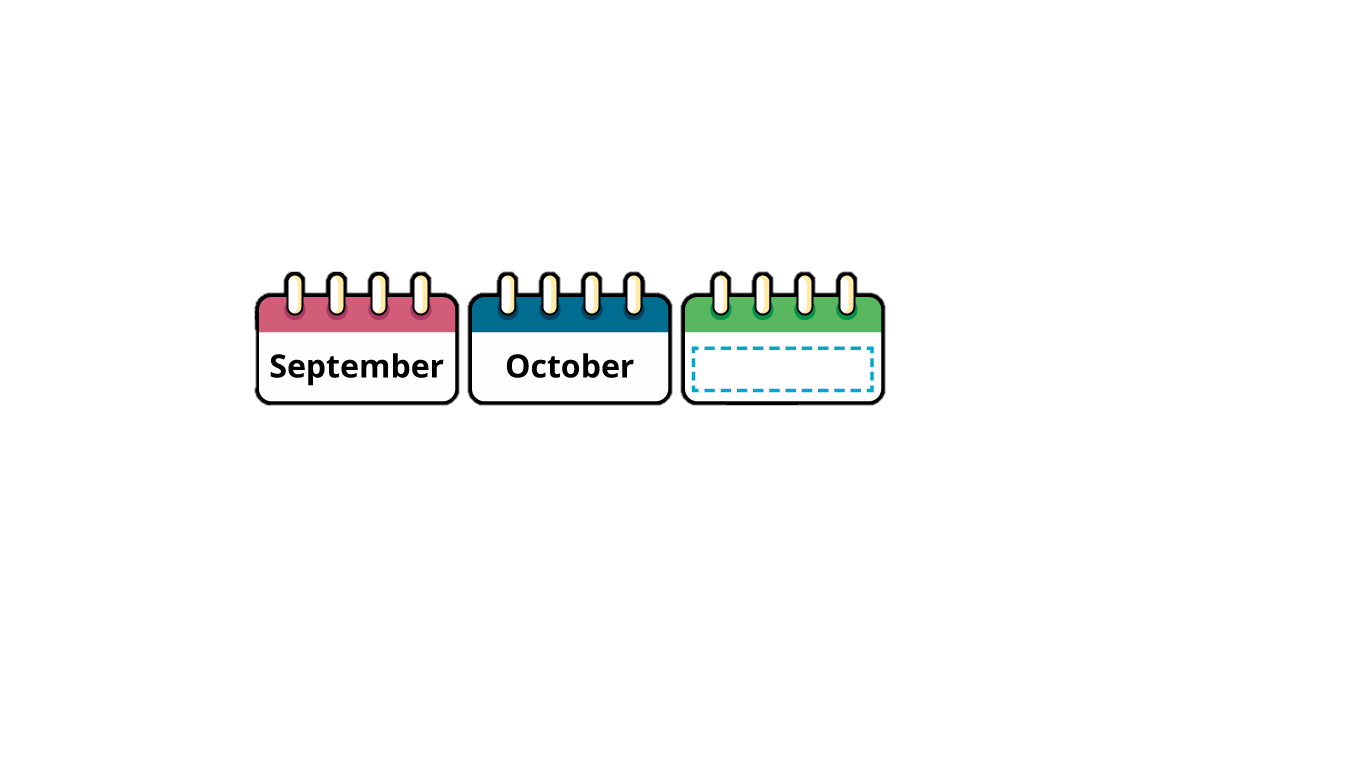 مهارة الحوار والمناقشة
تقييم مرحلي
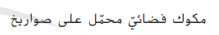 تعمل كمرصد وكمختبر علمي وكمصنع للمواد وكورشة ومستودع للمعدات والمستلزمات وكمخزون للطاقة
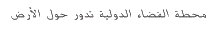 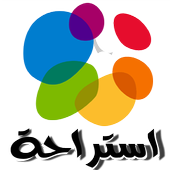 رمضانية
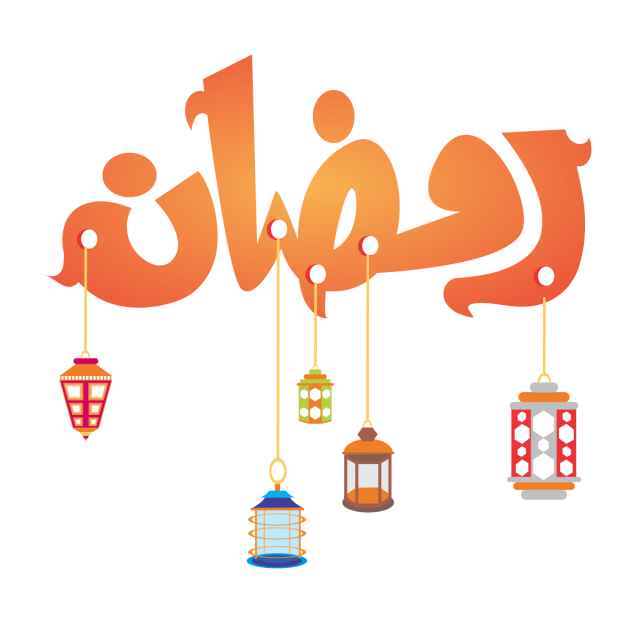 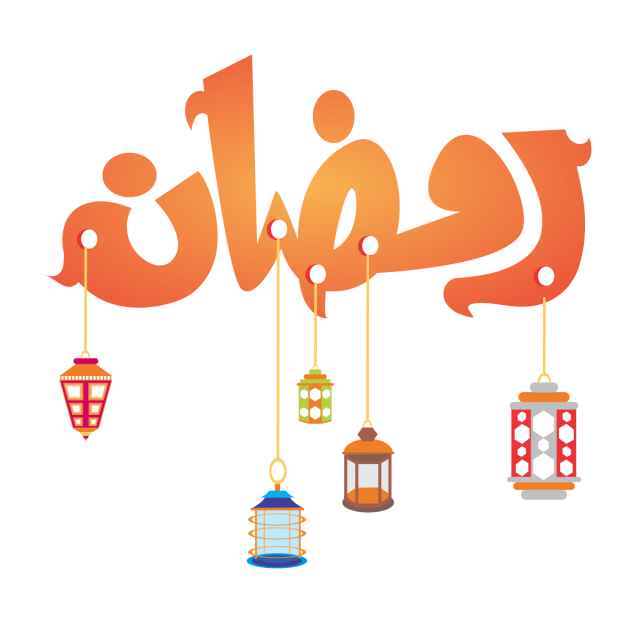 في أي سورة ذكر شهر رمضان في القرآن؟
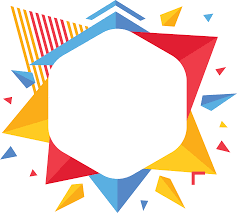 سورة البقرة
نجم السؤال الرمضاني هو
مؤشر الأداء : يستقصي تكنولوجيا الفضاء المستخدمة لتحسين الحياة على الأرض
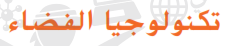 مرحلة 
التوسع
ما الظرفان اللذان يجب على كل المواد المستخدمة في الفضاء تحملها ؟
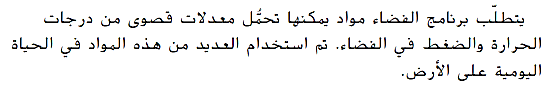 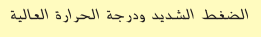 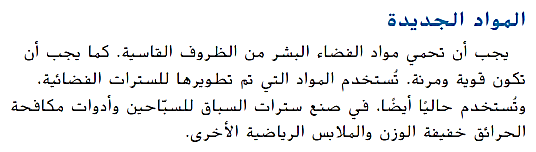 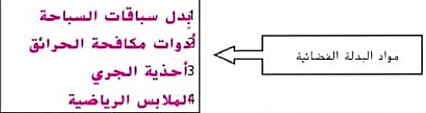 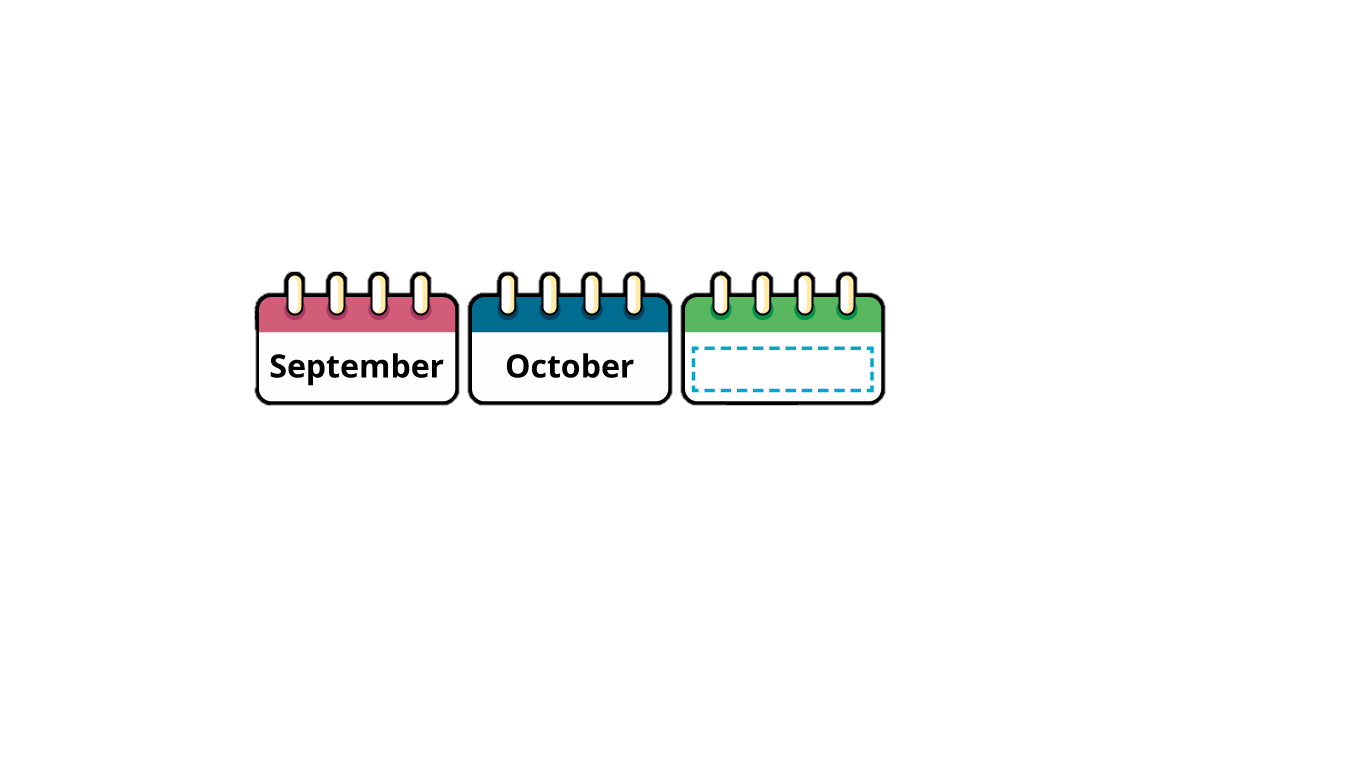 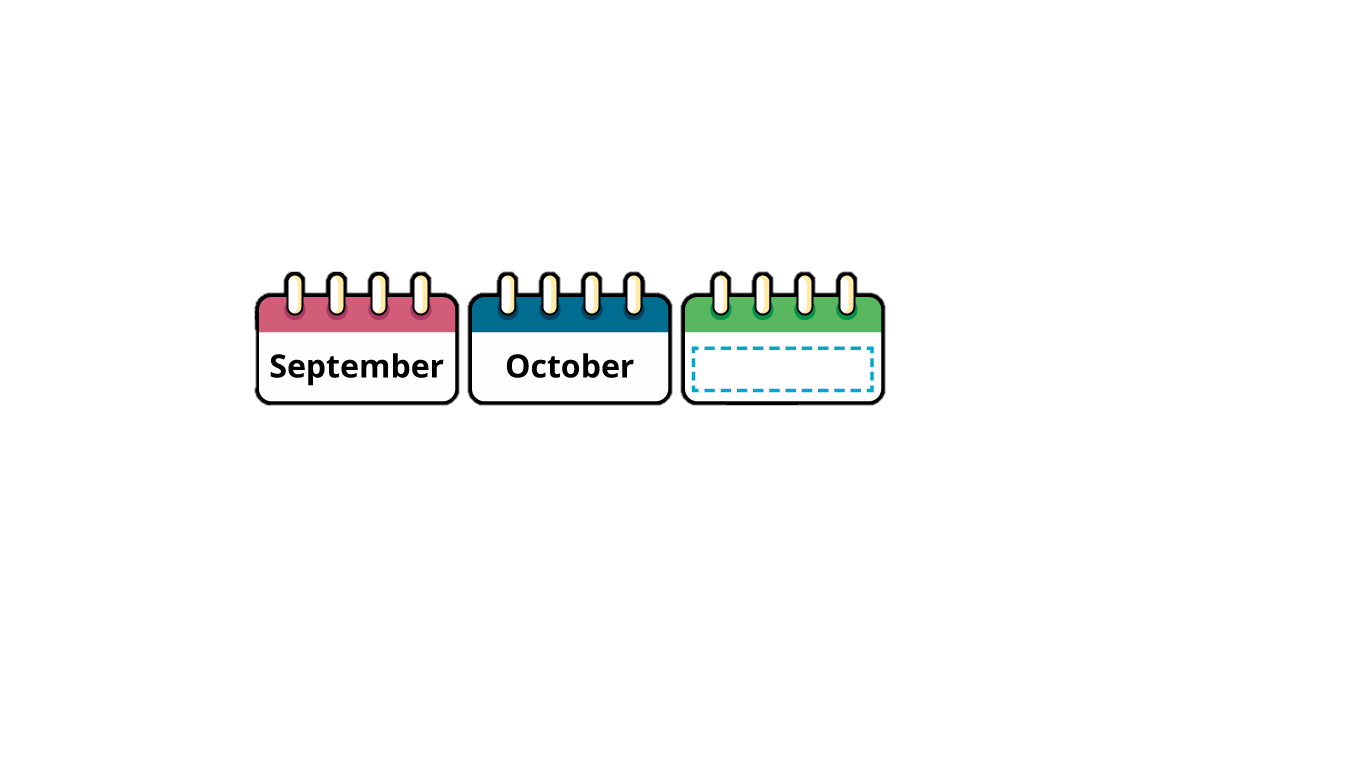 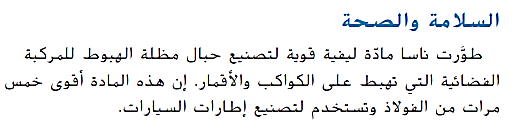 مهارة الحوار والمناقشة
تقييم مرحلي
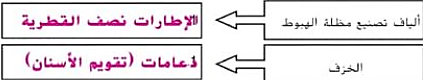 مؤشر الأداء : يستقصي تكنولوجيا الفضاء المستخدمة لتحسين الحياة على الأرض
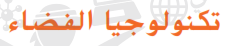 مرحلة 
التوسع
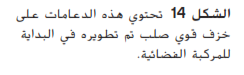 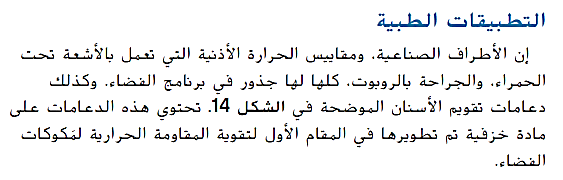 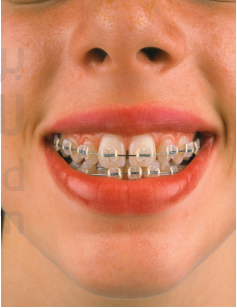 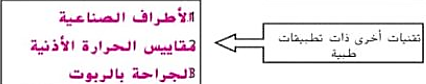 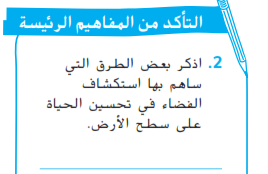 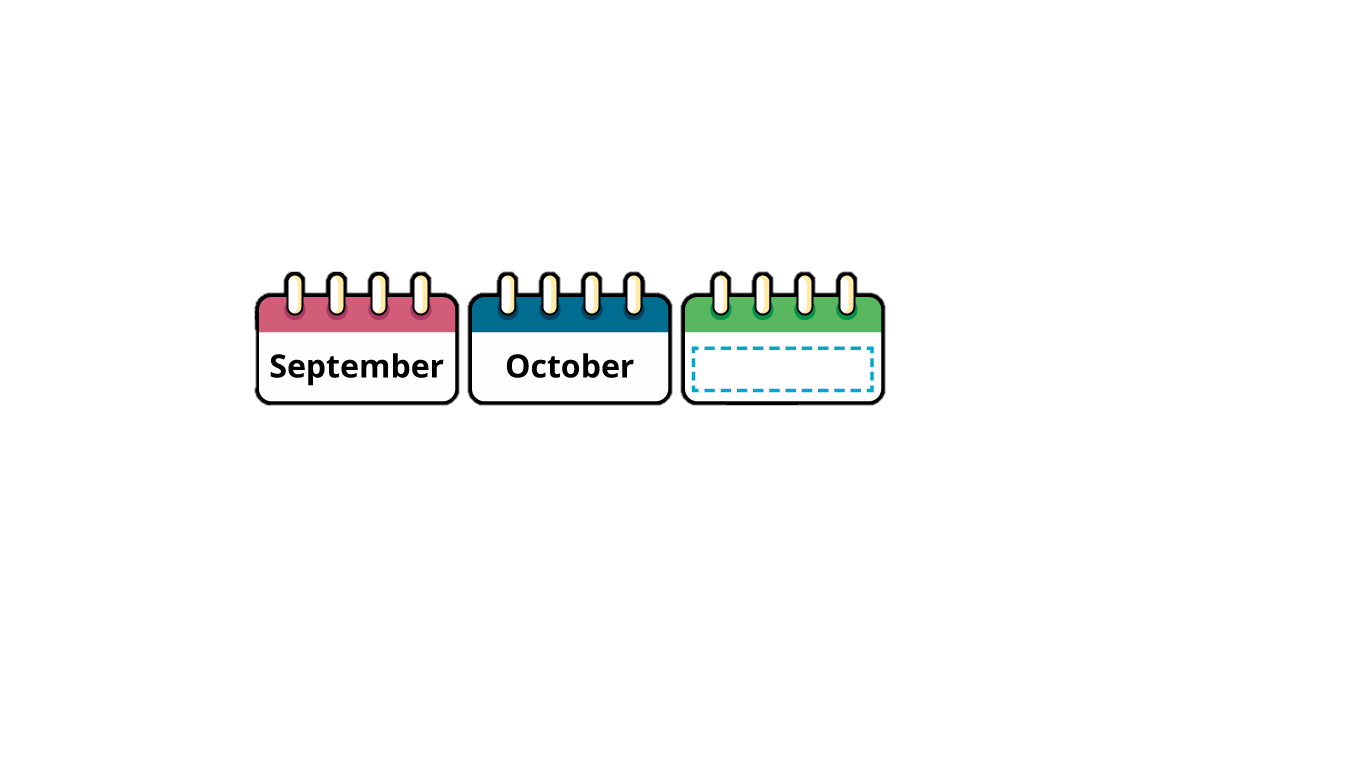 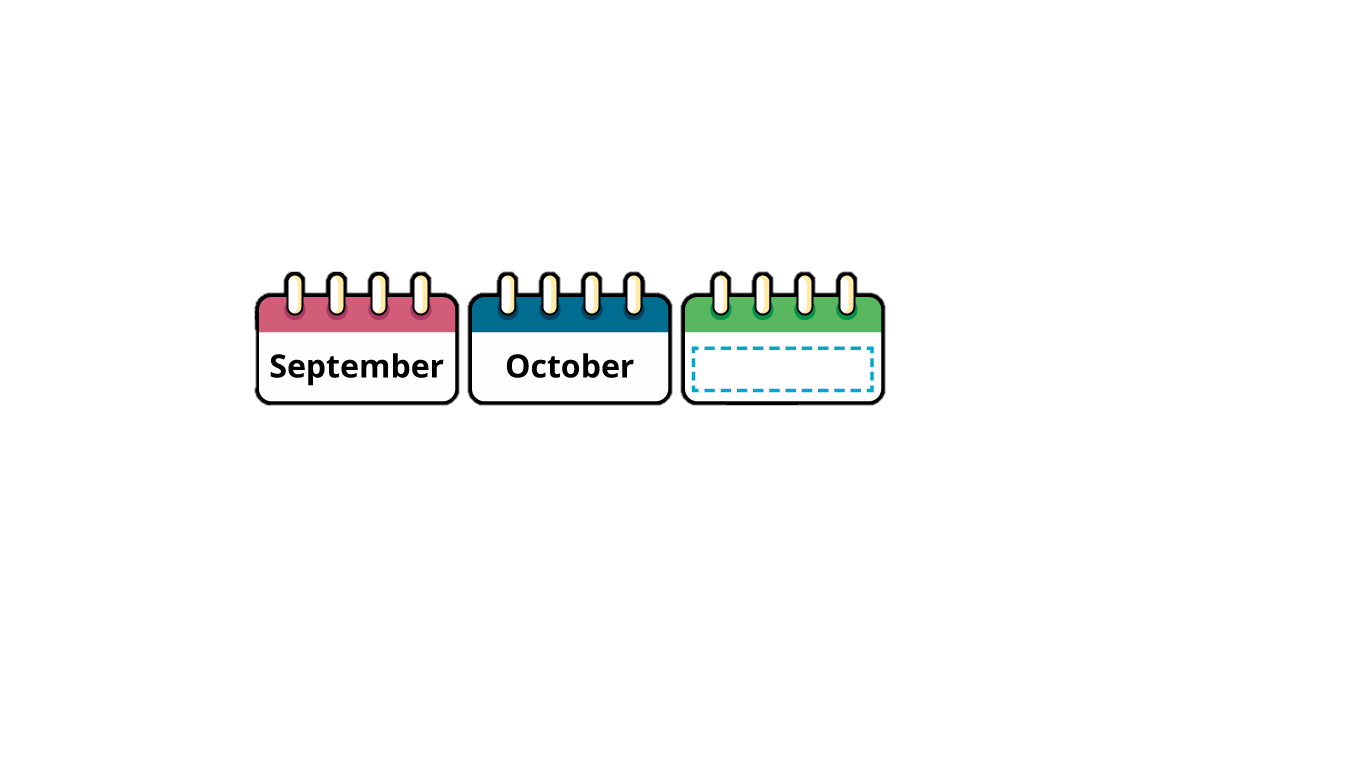 مهارة الحوار والمناقشة
تقييم مرحلي
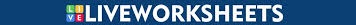 مرحلة 
التقييم الختامي
!
!
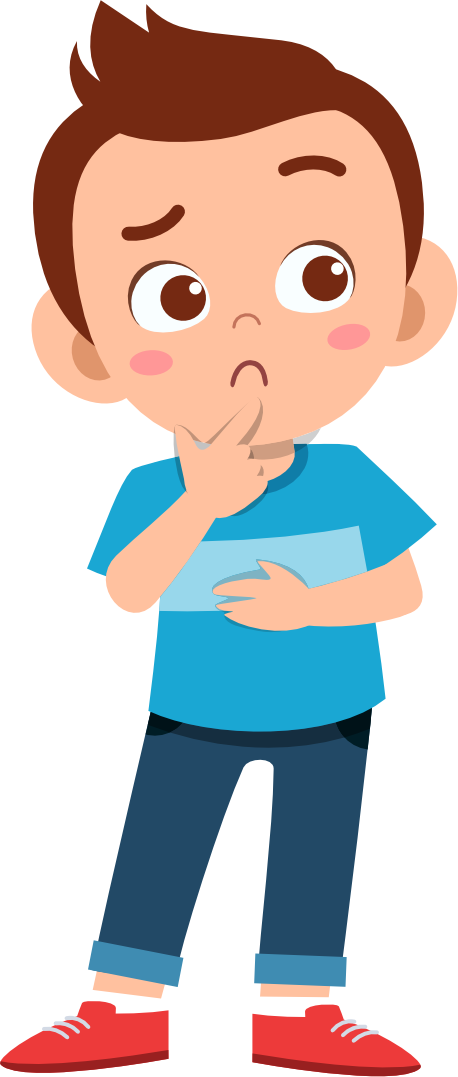 https://www.liveworksheets.com/3-sl87884sx